TECH AND CYBER APPRENTICESHIPS
at Gloucestershire College
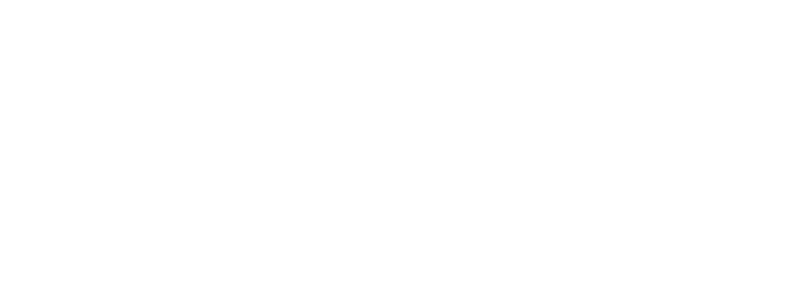 EMPLOYER TRAINING & APPRENTICESHIPS
Dawn Morgan– Business Development Manager
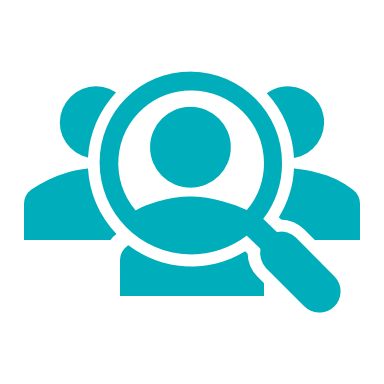 Over twenty years experience in marketing, sales and education across numerous sectors.
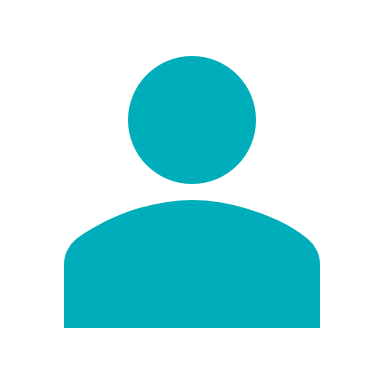 Your dedicated contact at Gloucestershire College for Business Development Opportunities.
Passionate and committed to bridging skills gaps and growing provision within the tech and cyber sector.
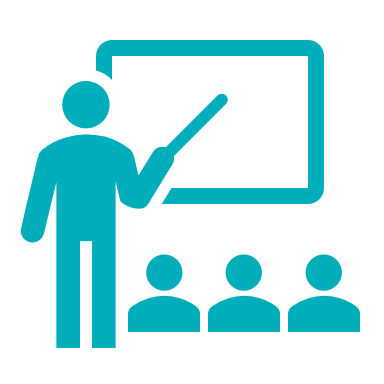 EMPLOYER TRAINING & APPRENTICESHIPS
OUR APPRENTICESHIPS INCLUDE
IT and Cyber Apprenticeships
Available courses

Cyber Security L3

Software Development Technician L3 

Software Tester L4

Information Communications Technician L3

Degree Apprenticeship in:

 Cyber Security – L6  - UWE Accredited

All courses are block delivery
Bringing industry and education together

Located next to GCHQ and the UK’s new cyber park

ADA suite -  including state of the  art equipment and off grid attack and defense room

Cynam Sponsor for 3rd year running

Skills Boot camps

T-levels
Positively impact your business with Apprenticeships
Apprenticeships are one of the best mechanisms for your business to build 
diverse, talented and committed teams.
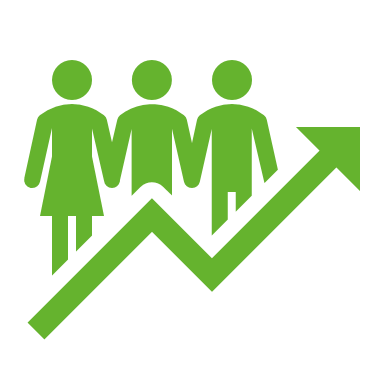 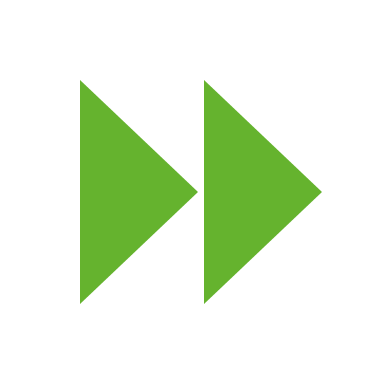 Forward looking organisations across all industries are realising the benefits of employing apprentices; they want to learn and progress.
Apprenticeships are employer designed so they reflect relevant knowledge, skills and behaviours that your business needs.
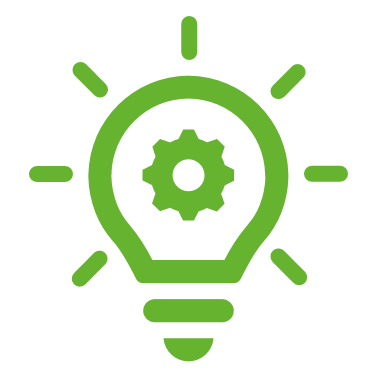 78%
Boost employee
EMPLOYER TRAINING & APPRENTICESHIPS
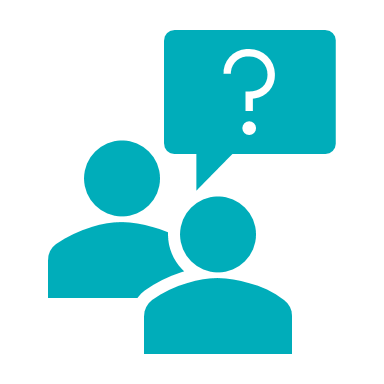 Thank you
Email: dawn.morgan@gloscol.ac.uk

Call 01452 563400 (Option 1)
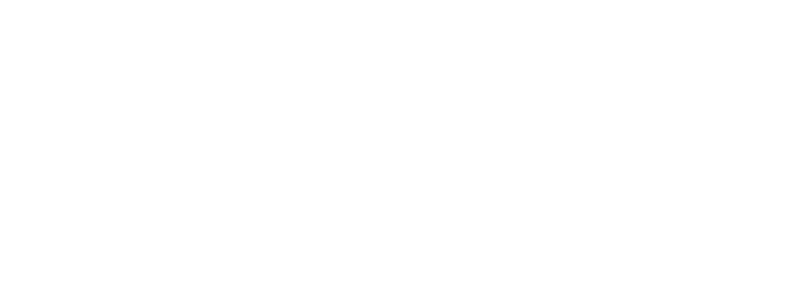 EMPLOYER TRAINING & APPRENTICESHIPS